RV CAMPING CHECKLIST
RV MAINTENANCE & SAFETY CHECKLIST
RV MAINTENANCE & SAFETY CHECKLIST
PAPERWORK
ELECTRICAL
Insurance papers
Warranty documents
RV Registration
Personal ID/passport
RV owner manual
Campground directory
Road map/atlas
Power/extension cords
Portable generator
Electrical tape & wire
Spare batteries
Jumper cables
Voltmeter
Spare fuses
Battery charger
20, 30, 50 amp adapters
Wheel blocks
Levelers
Motor oil/fluids
Tire pressure gauge
Hose kits
Bucket
Water pressure valve
Tank cleaner
Gloves: work & disposable
Tool kit
Flashlight
Collapsible shovel
Bungee cords
Rope
Duct tape
Rags
Super glue
WD-40
Pocket knife
Fire extinguisher
Tarp
Pen & paper
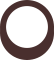 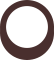 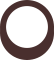 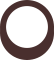 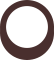 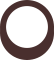 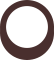 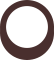 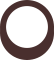 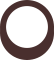 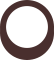 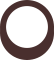 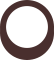 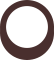 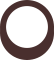 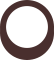 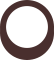 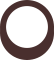 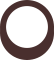 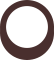 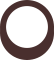 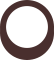 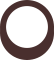 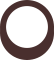 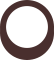 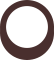 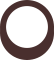 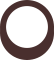 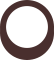 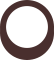 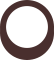 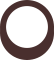 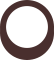 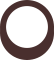 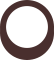 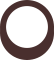 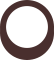 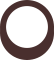 MOTOR & VEHICLE
HOLDING TANKS
ETC.
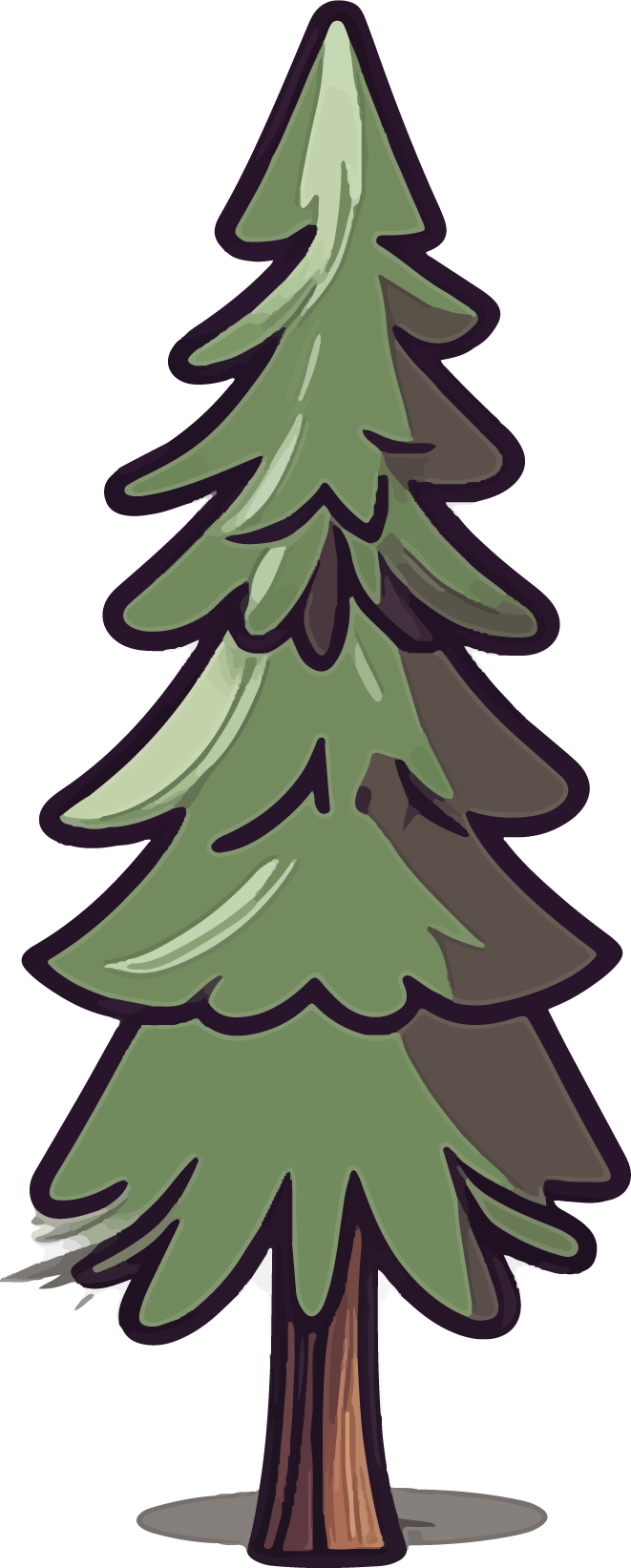 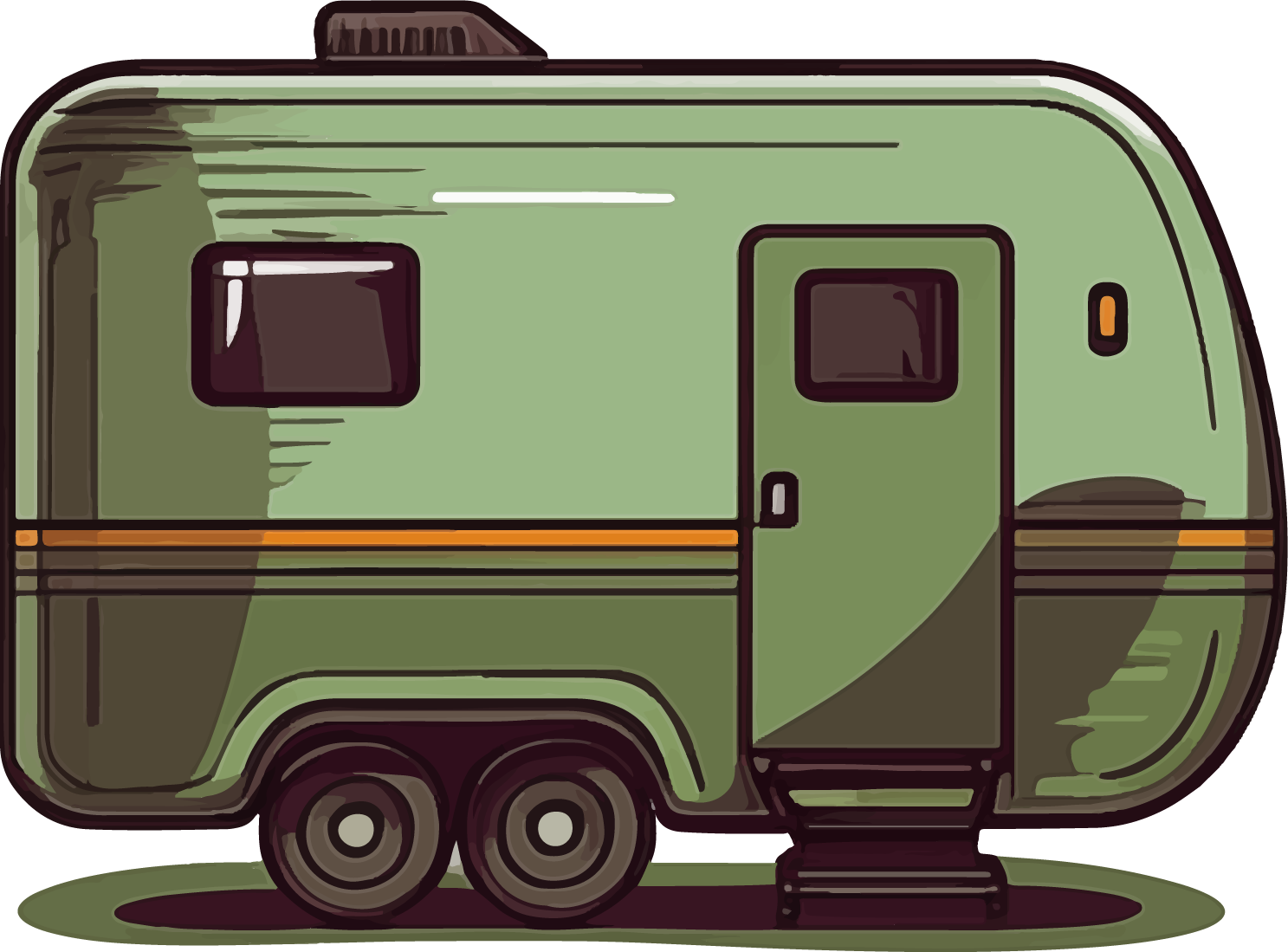 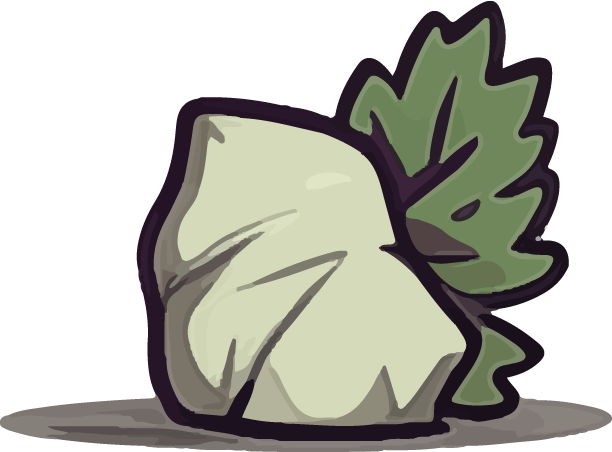 RV CAMPING CHECKLIST
RV GROCERY CHECKLIST
BEVERAGES
CONDIMENTS
Water bottles & gallons
Soda/sparkling water
Juice
Beer/wine/liquor
Tea, coffee & cocoa
Powdered drink mixes
Milk
Eggs
Butter/margarine
Cheese
Sliced meats
Fruit & vegetables
Dips & spreads
Frozen pizza
Ice
Flour Sugar
Oats/oatmeal
Batter mixes
Pasta
Rice
Cereal
Canned soups
Canned vegetables
Olive/vegetable oil
Bread
Tortillas
Nuts
Pretzels
Graham crackers
Marshmallows
Chocolate
Salt & pepper
Spices
Ketchup Mustard
Mayonnaise
Salad dressing
Tabasco/hot sauce
BBQ sauce
Soy sauce
Vinegar
Maple syrup
Peanut butter
Jam
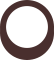 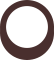 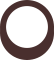 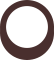 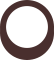 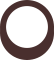 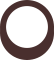 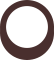 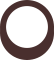 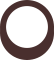 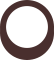 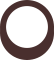 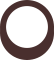 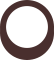 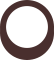 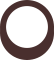 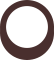 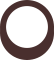 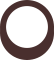 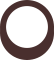 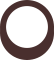 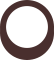 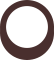 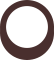 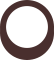 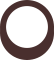 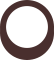 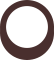 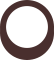 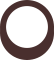 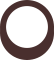 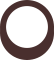 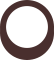 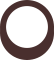 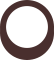 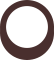 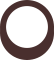 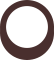 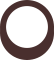 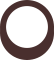 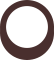 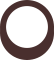 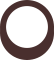 PANTRY & 
DRY GOODS
FRIDGE & FREEZER
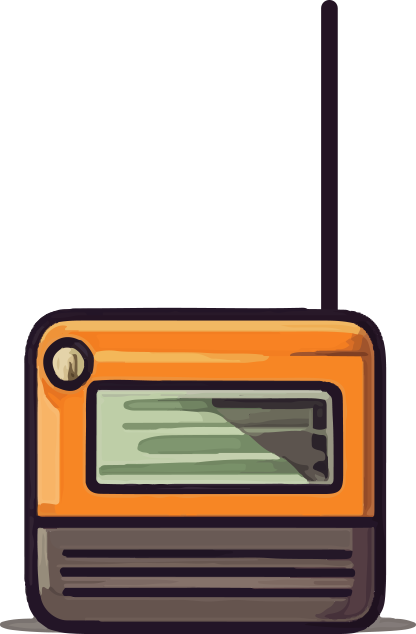 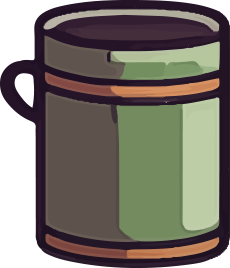 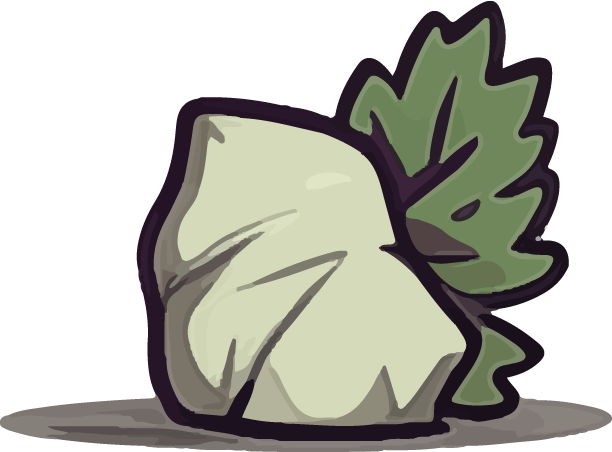 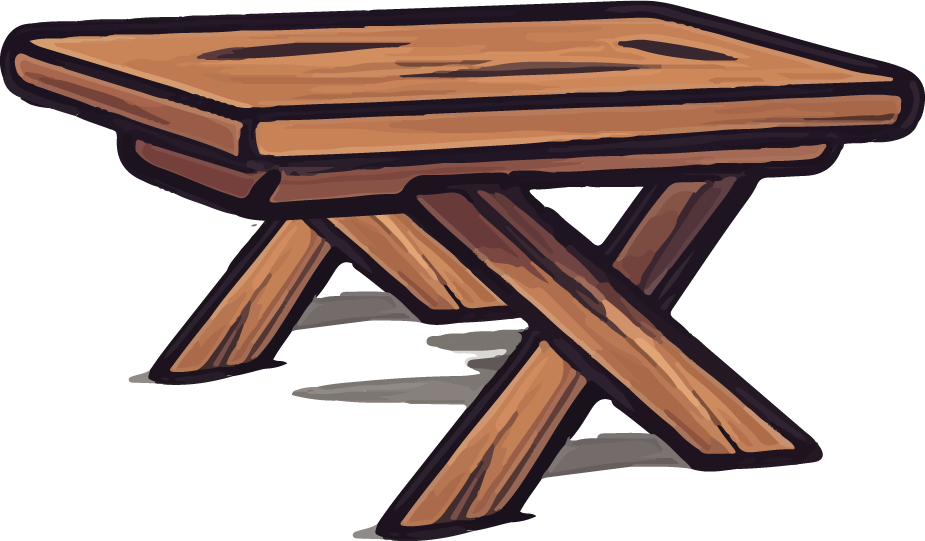 RV CAMPING CHECKLIST
RV KITCHEN CHECKLIST
EATING & SERVING
POTS & PANS
FOOD PREP
Glasses: drinking & wine
Cups/mugs
Bowls & plates
Forks, knives, spoons
Salad/serving bowl
Serving tray
Matches/lighter
Corkscrew
Bag clips
Tupperware
Ziplock bags
Aluminium foil
Plastic wrap
Coffee
Knives
Spatula
Tongs
Whisk
Scissors
Bottle/can opener
Vegetable peeler
Measuring cups/spoons
Mixing bowls
Cutting boards
Pot holders
Blender
Pots with lids
Frying pan
Baking pans/sheets
Casserole dish & lid
Cast iron skillet
Dish soap
Hand soap
Dish towels
Sponges
Dish rack
Paper towels
Spray cleaner
Trash bags
Broom & dust pan
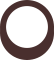 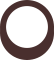 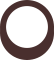 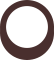 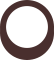 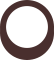 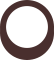 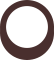 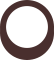 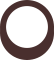 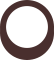 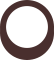 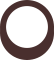 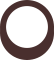 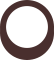 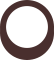 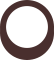 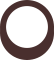 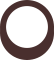 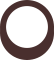 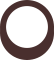 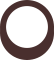 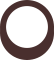 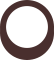 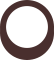 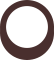 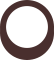 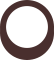 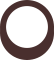 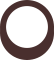 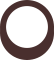 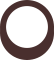 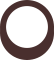 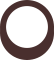 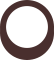 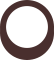 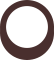 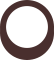 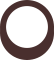 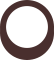 ETC.
CLEANING
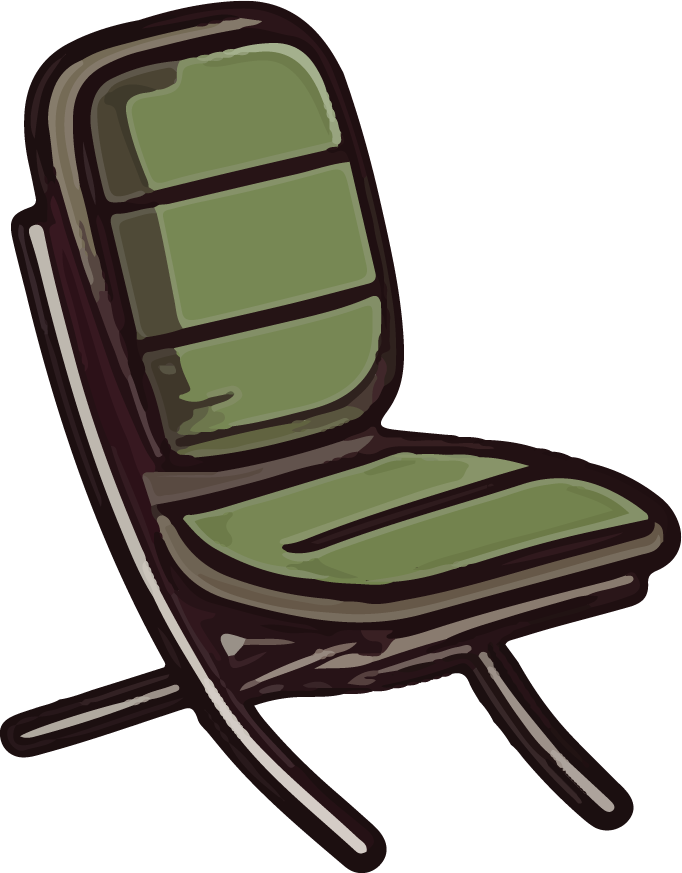 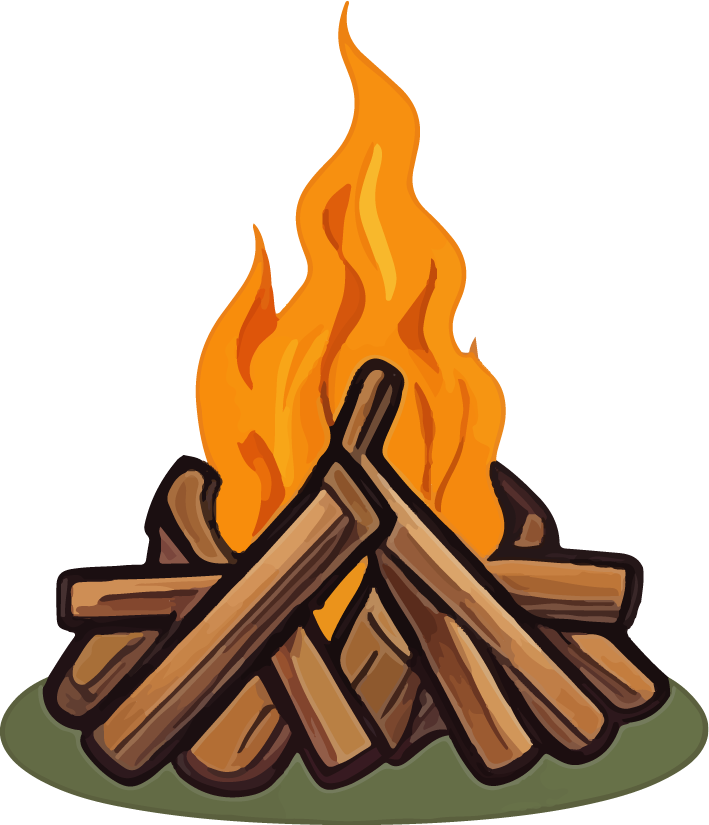 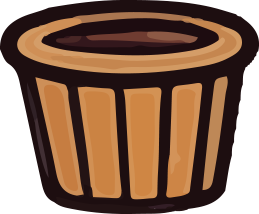 RV CAMPING CHECKLIST
RV ESSENTIALS CHECKLIST
FIRST AID
CAMPING & OUTDOORS
Swimsuits
Hats
Rain jacket
Umbrella
Sunglasses
Sandals
Hiking boots
Tent
Sleeping bags
Camping chairs/table
Picnic blanket
Beach towels
Hammock
Cooler
Fishing gear
Hiking gear
Golf clubs
Bicycles & helmets
Binoculars
Camera & equipment
Board games & puzzles
Playing cards
DVDs
Frisbee & lawn games
Vitamins
Prescription medications
Pain relievers
Antacid
Imodium
Allergy medication
EPI pen
Antibiotic ointment
Hydrogen peroxide
Alcohol
Bandaids
Scissors
Thermometer
Instant hot/cold compress
Gauze/bandages
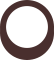 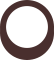 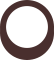 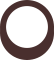 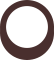 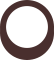 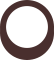 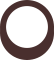 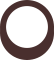 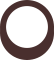 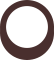 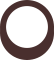 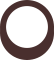 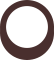 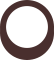 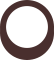 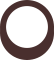 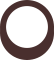 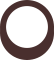 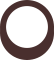 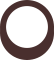 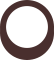 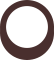 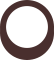 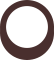 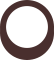 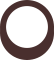 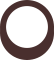 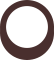 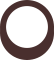 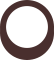 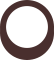 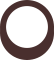 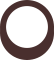 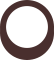 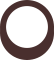 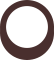 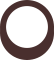 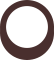 HOBBIES
CLOTHING
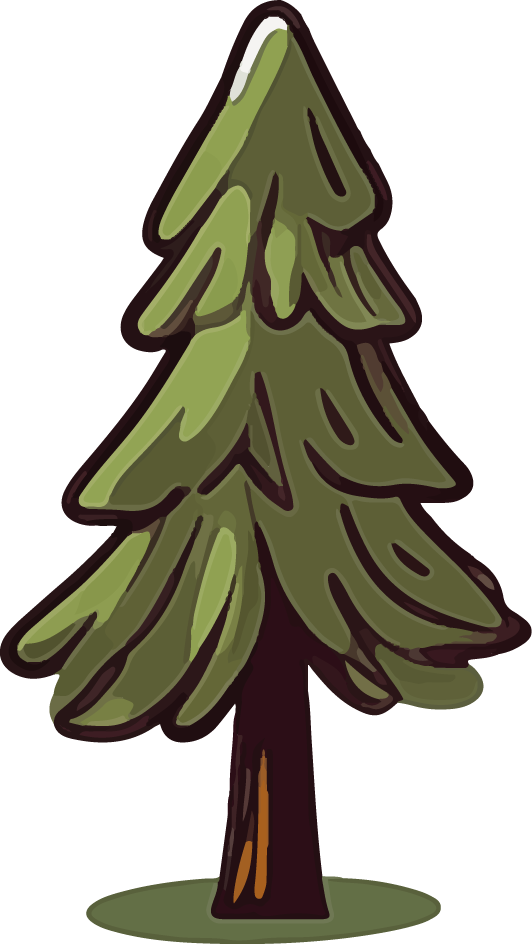 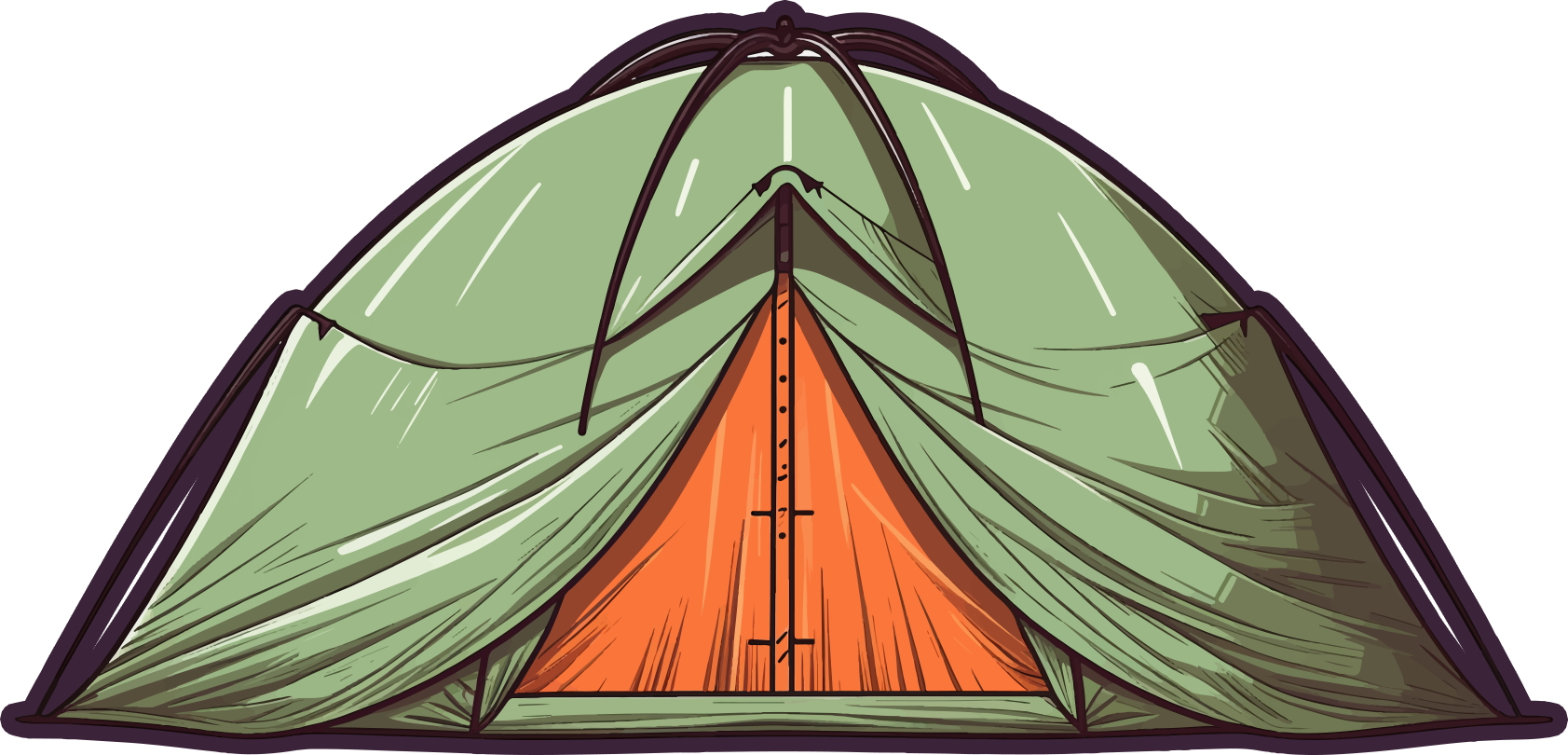 RV CAMPING CHECKLIST
RV BED & BATH CHECKLIST
TOILETRIES
LINENS & LAUNDRY
Sheets
Pillows & cases
Blankets & duvets
Towels: face, hand, body
Bath mat
RV toilet paper
Toilet cleaner
Spray cleaner
Cleaning brush
Hand soap
Shampoo & conditioner
Body wash/soap
Toothbrushes
Toothpaste
Floss
Razor
Shaving cream
Sunscreen
Lotion: face & body
Aloe gel
Deodorant
Tampons/pads
Hairbrush/comb
Hair ties
Nail clippers
Shower flip-flops
Shower caddy
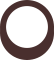 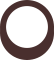 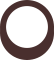 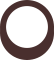 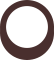 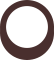 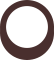 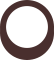 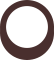 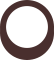 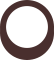 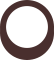 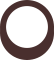 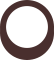 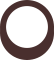 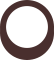 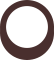 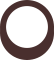 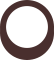 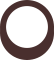 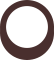 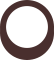 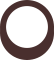 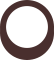 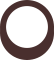 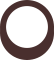 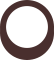 BATHROOM
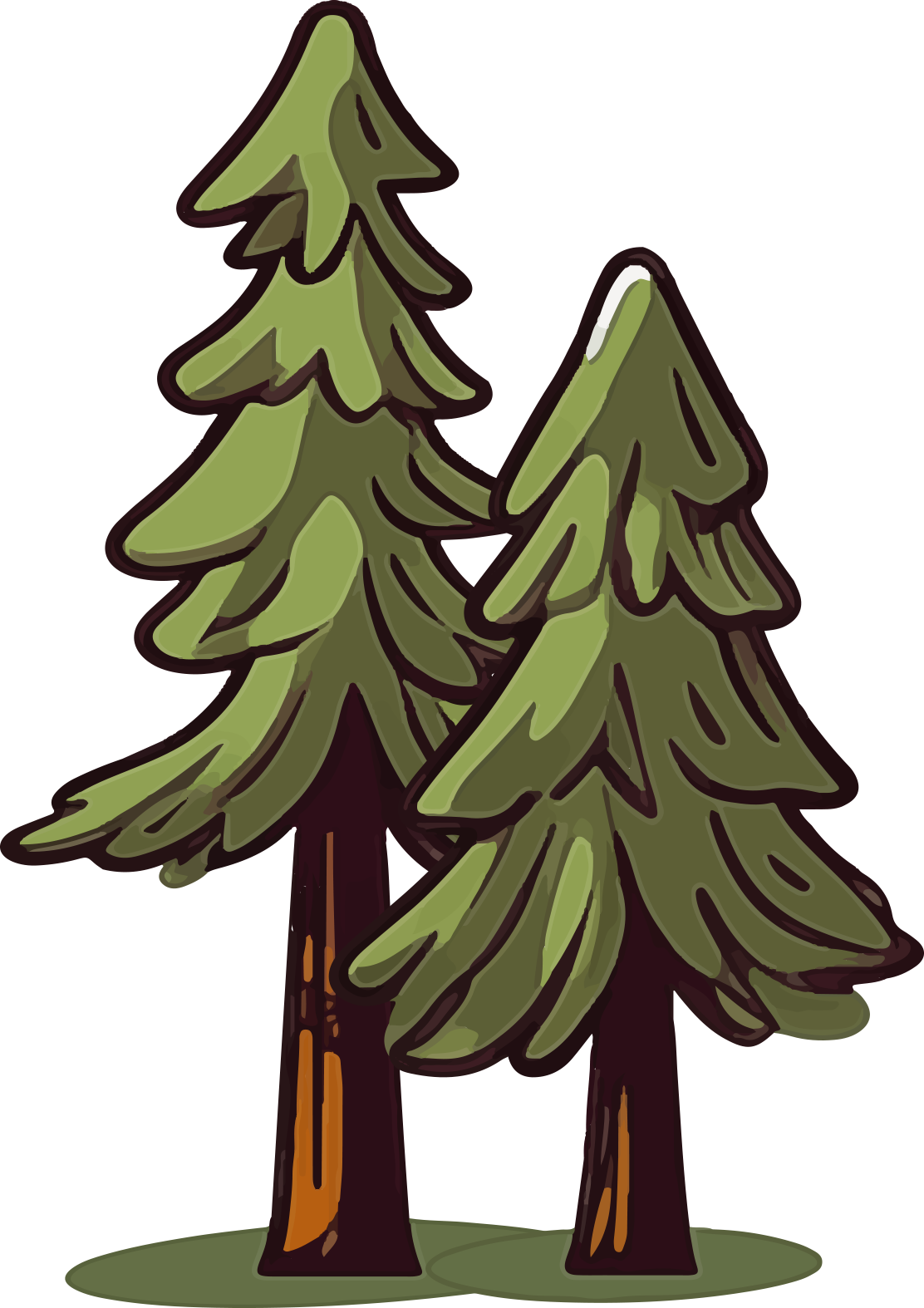 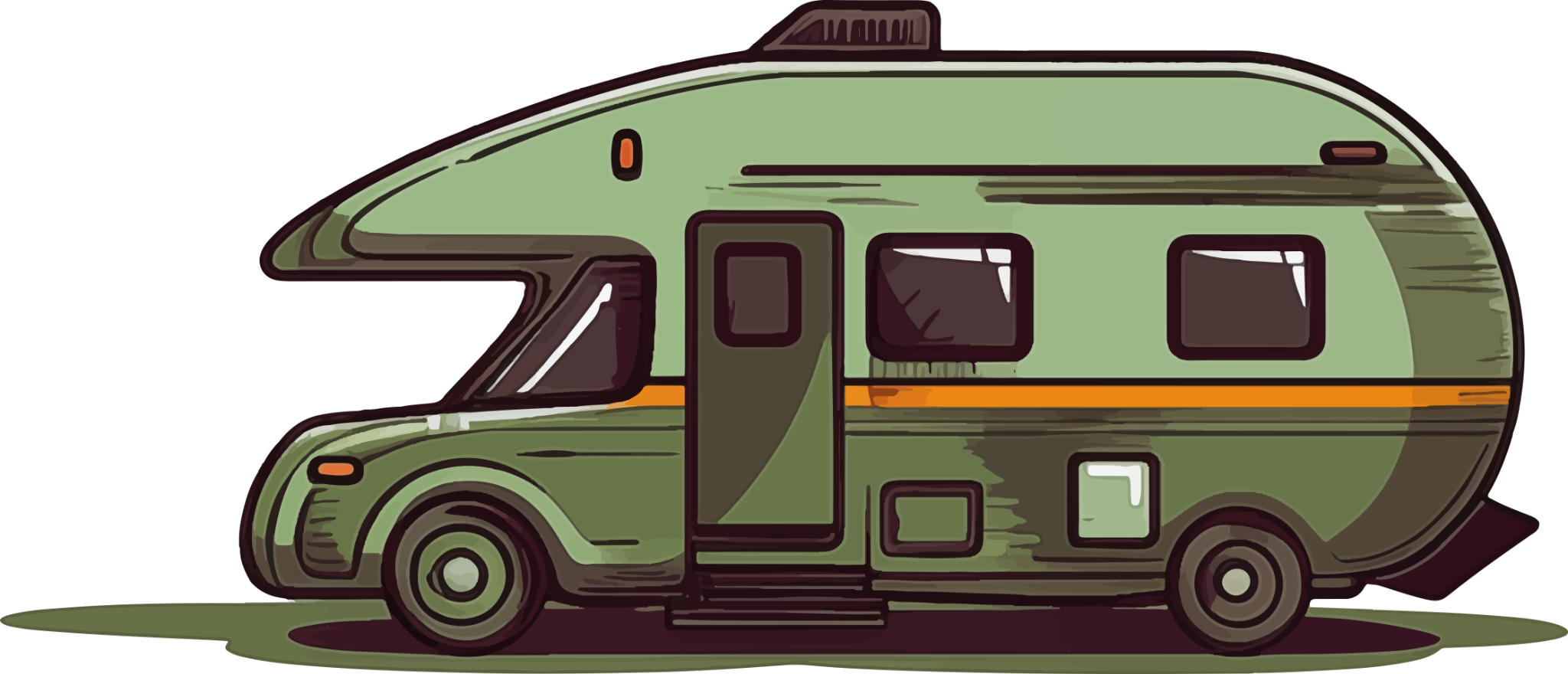